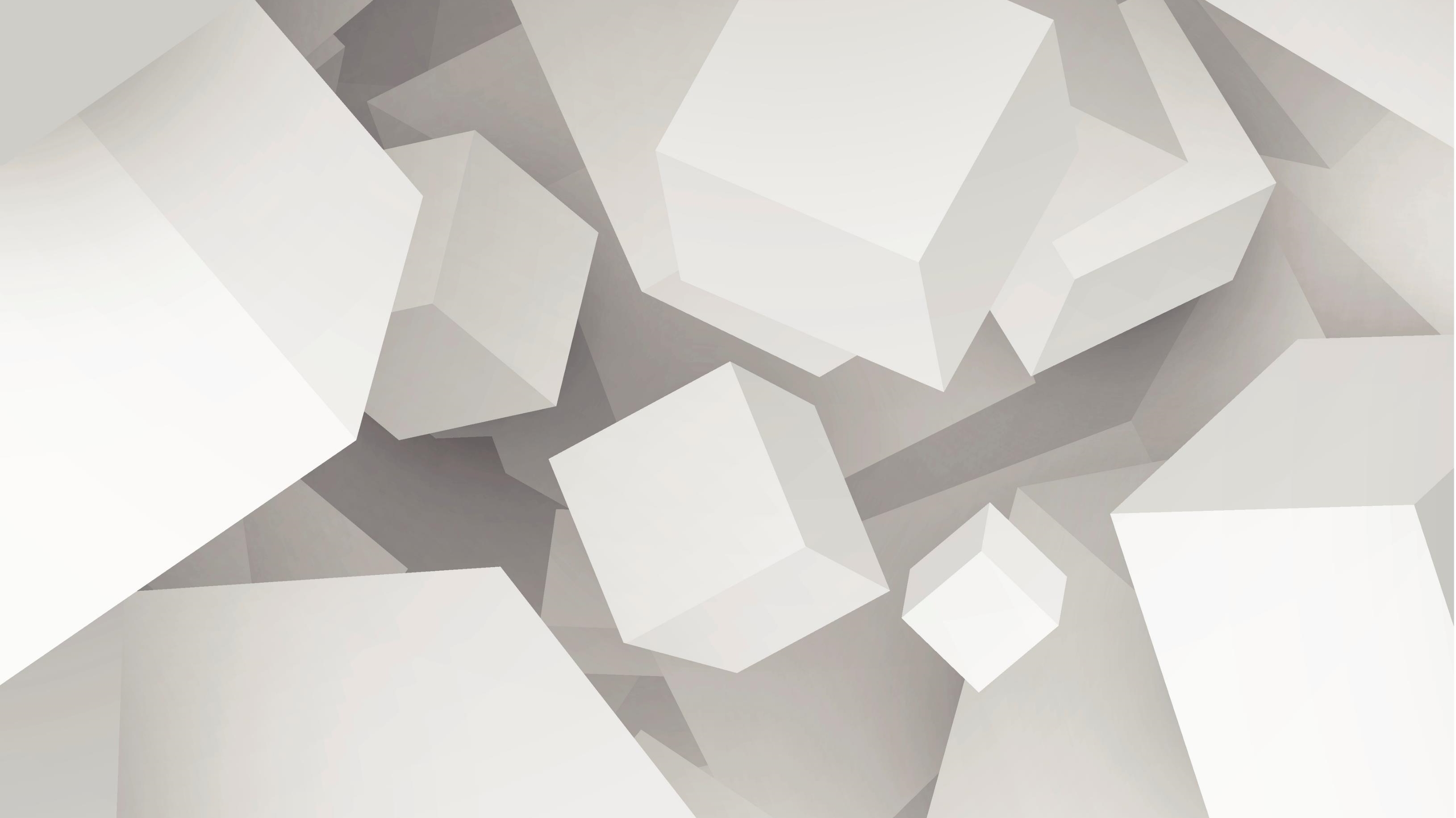 RACIONALISANJE IMENIOCA
RAZLOMKA
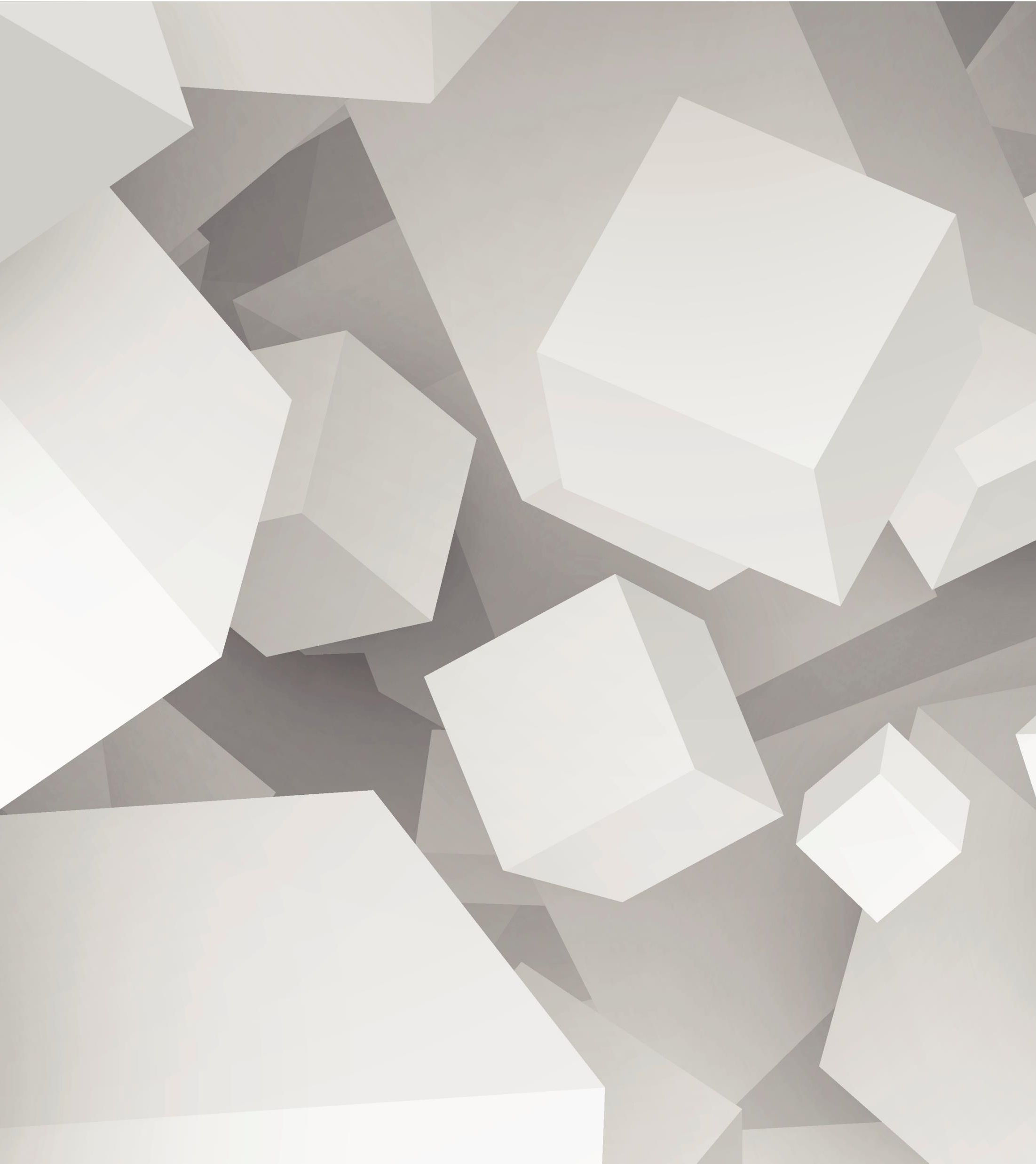 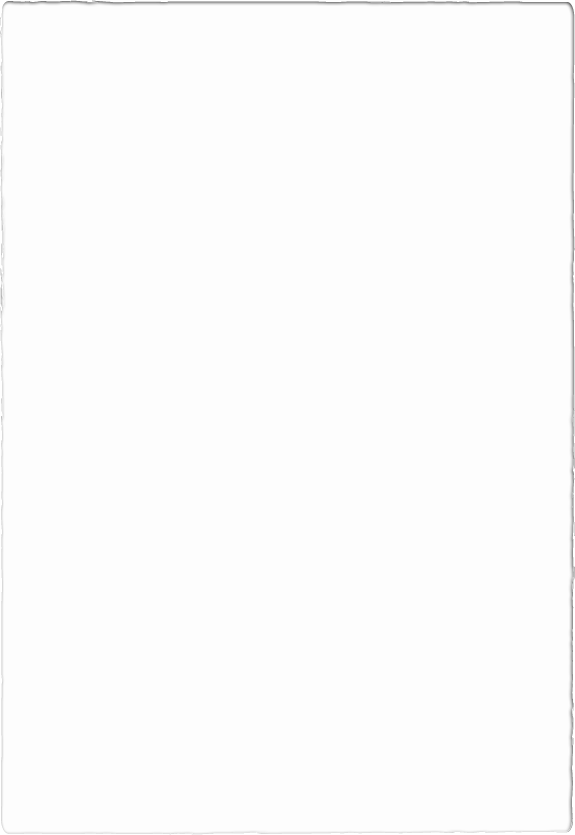 ZADATAK 1. Osloboditi se korijena u imeniocu (racionalisati imenilac):
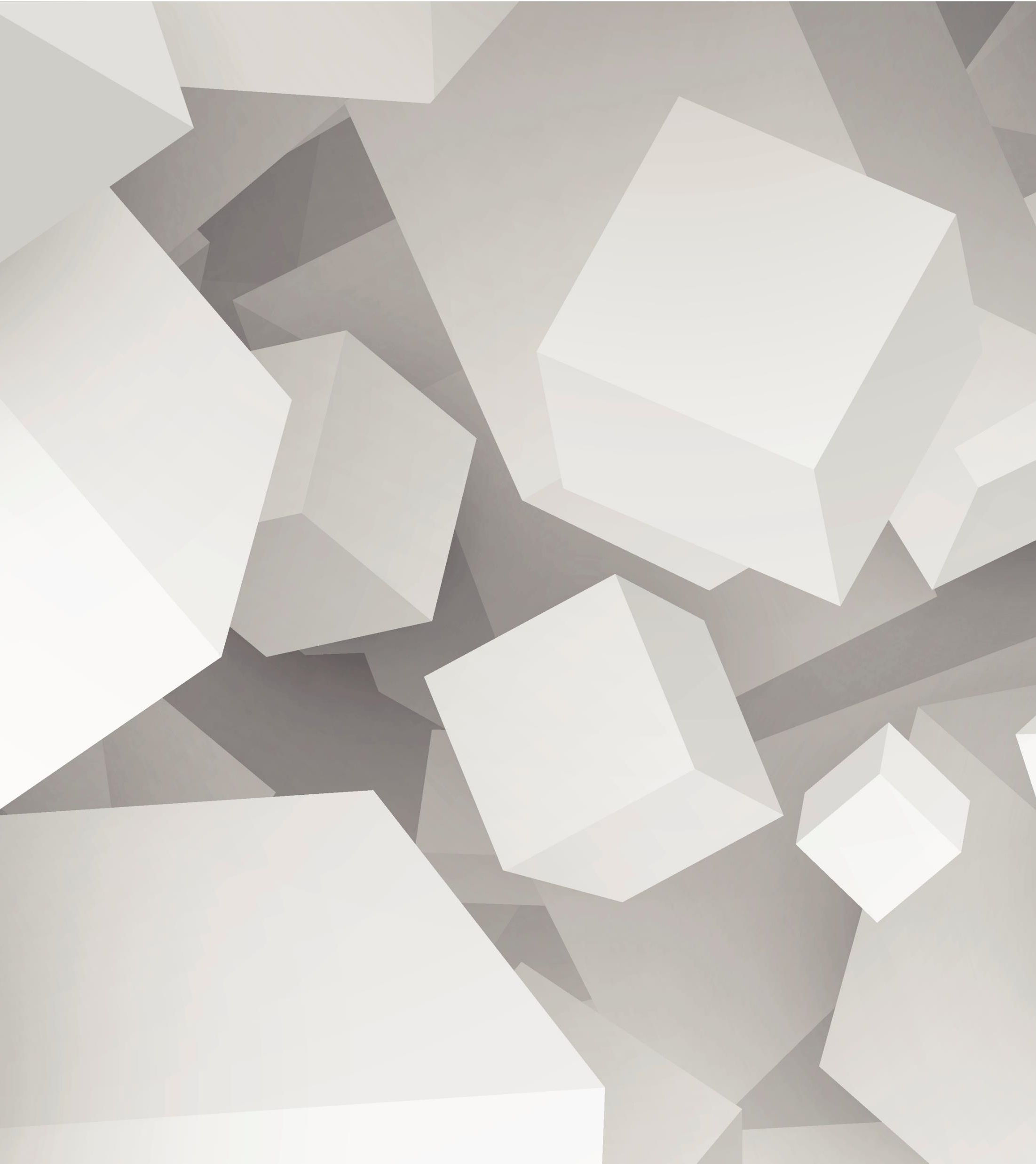 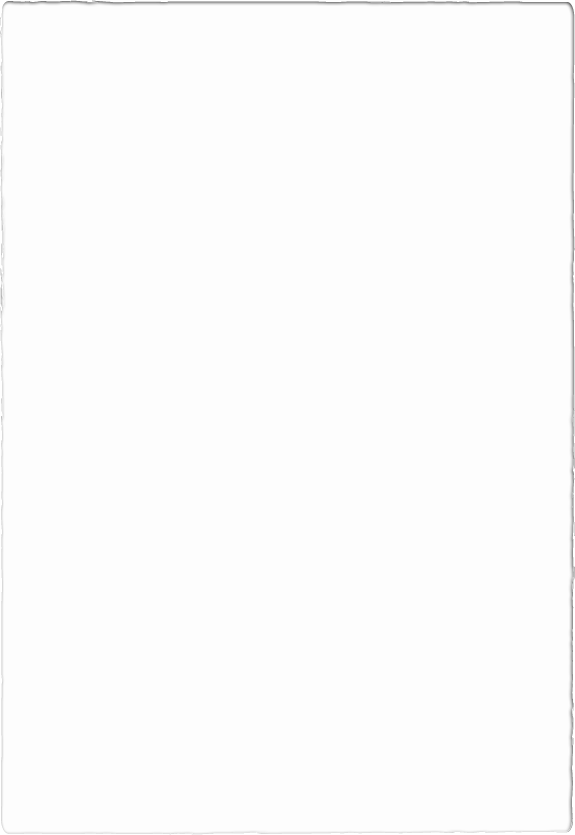 ZADATAK 2. Osloboditi se korijena u imeniocu (racionalisati imenilac):
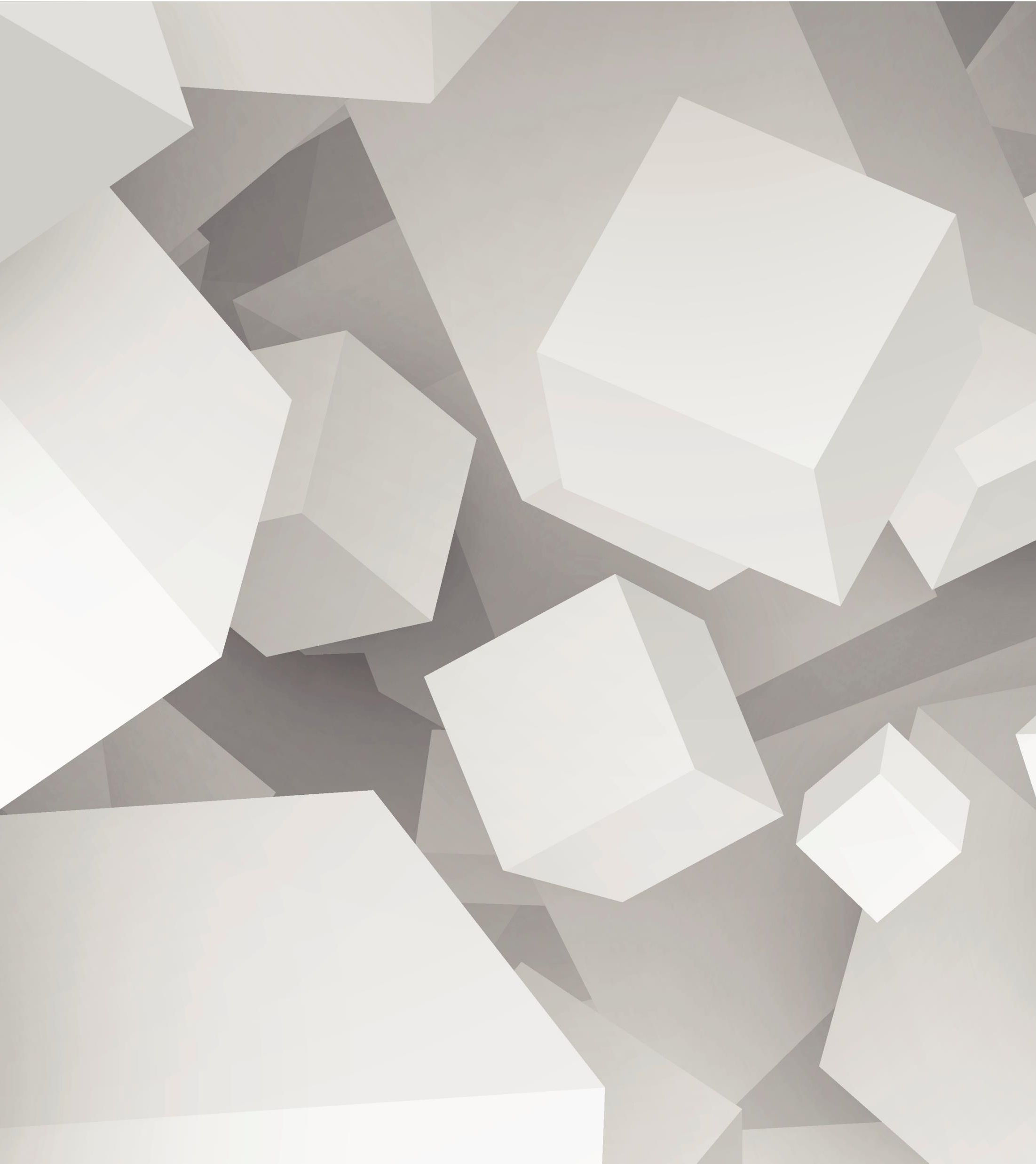 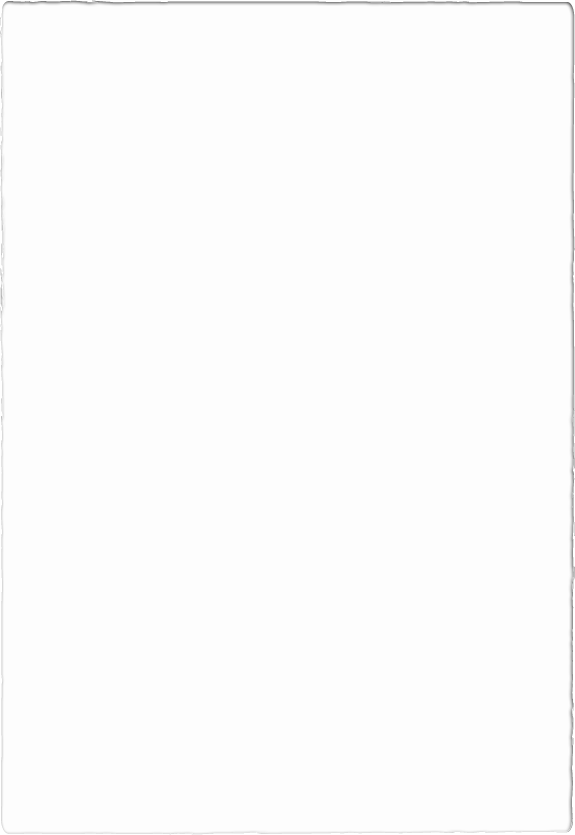 ZADATAK . Osloboditi se korijena u imeniocu (racionalisati imenilac) i izračunati vrijednost izraza:
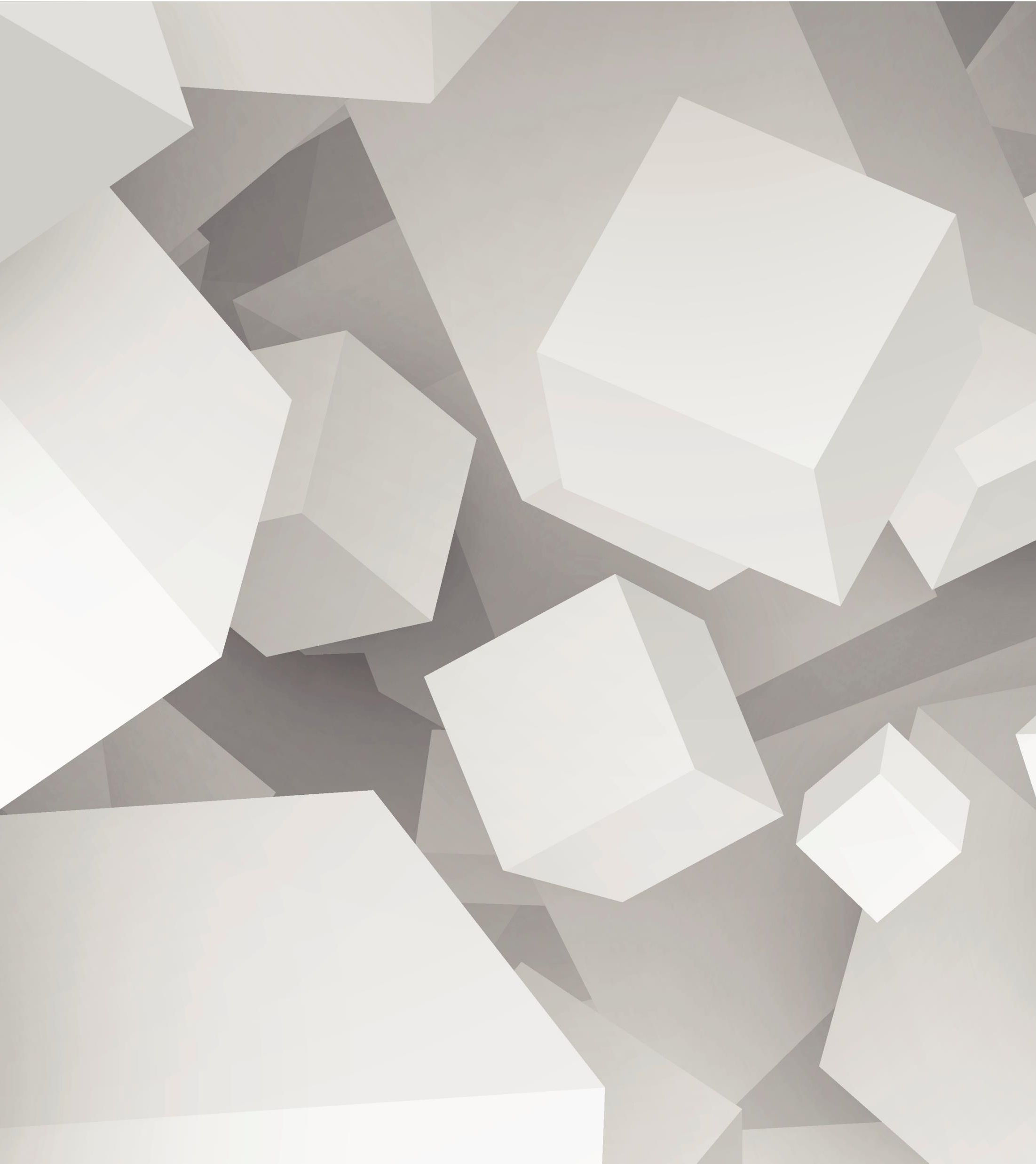 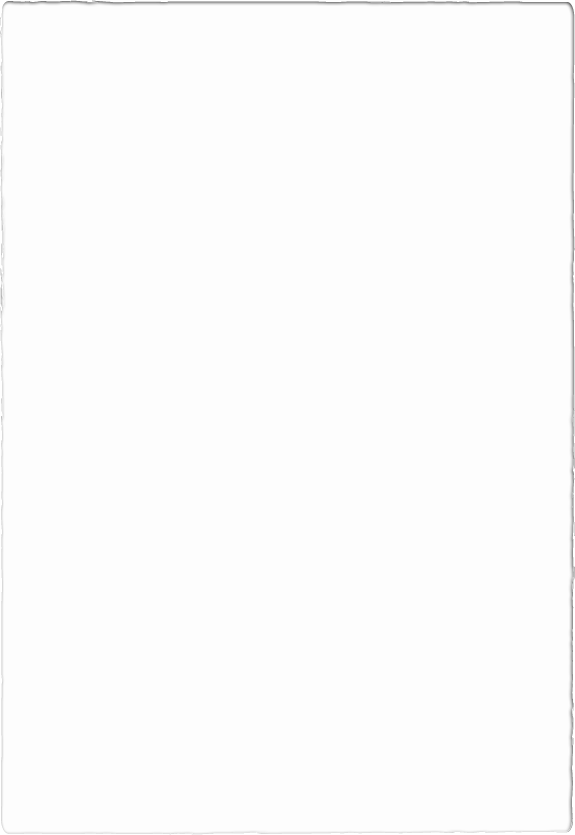 ZADATAK . Osloboditi se korijena u imeniocu (racionalisati imenilac) i izračunati vrijednost izraza: